Antibiothérapie en ville
Éric Senneville
Service Universitaire des Maladies Infectieuses CH de Tourcoing
Janvier 2013
Pré-test
Situation actuelle
Le combat avec les bactéries n’est pas près d’être gagné :
Elles résistent beaucoup mieux que « prévu »
Nous produisons beaucoup moins d’antibiotiques que « prévu »

La seule solution: 
Produire de nouveaux concepts anti-bactériens
Réduire la pression antibiotique 
Moins de prescriptions
Mieux faites
Consommation d’antibiotiques en France
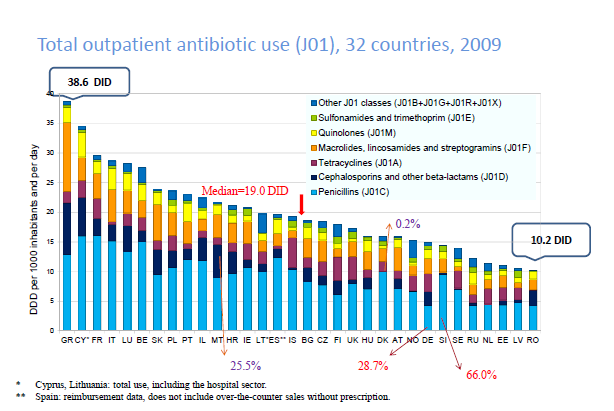 2009
Nouveaux antibiotiques
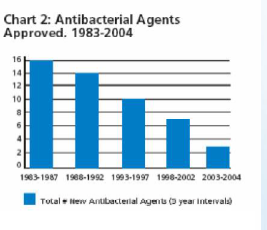 2005-2010
« coût » de la résistance des bactéries aux antibiotiques
25.000 décès par an en Europe
Coûterait 1,5 milliard d’euros par an en Europe
Coûterait plus de 15 milliards d’euros par an aux USA
L’évolution de la résistance chez les staphylocoques dorés et les BGN
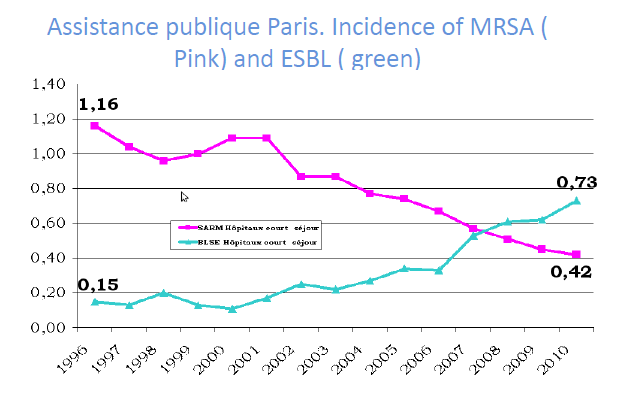 Assistance Publique Hôpitaux de Paris
Klebsiella pneumoniae carbapénèmes-R
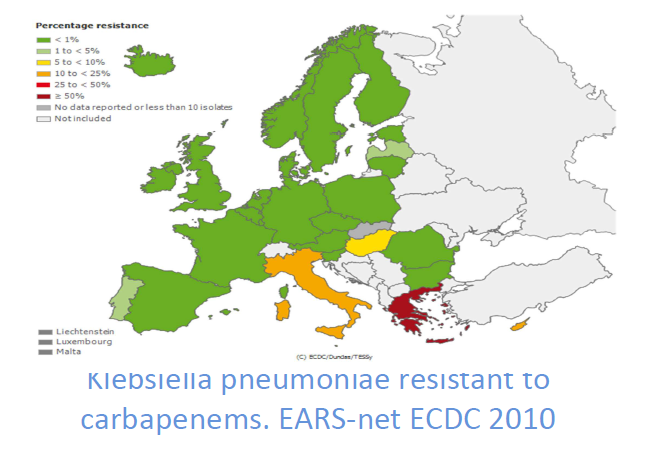 1. Plaie infectée
Vous traitez une plaie cutanée superficielle et récente, en l’absence d’allergie et d’orientation bactériologique, avec :

La pristinamycine 
La ciprofloxacine 
L’amoxicilline-acide clavulanique
L’amoxicilline 
L’acide fusidique
1. Plaie infectée
Vous traitez une plaie cutanée superficielle et récente, en l’absence d’allergie et d’orientation bactériologique, avec :

La pristinamycine 
La ciprofloxacine 
L’amoxicilline-acide clavulanique
L’amoxicilline 
L’acide fusidique
Spectre bactérien UTILE
Spectre anti-bactérien
Spectre anti-bactérien UTILE
Traitement de 1ère intention
Traitement de 1ère intention
Traitement de 1ère intention
2. Escarre de décubitus
Théophile, 69 ans , diabète de type 2, adénome de prostate retourne à domicile après une hospitalisation de 5 semaines pour une hémiplégie droite.
Il est maintenant porteur d’une escarre trochantérienne droite. 
Ses urines sont stériles (ECBU contrôlé 48h avant sa sortie). La sonde urinaire a pu être enlevée. 
Mr T est apyrétique (ou presque: 37°9C le soir) mais la CRP de sortie est encore à 35/mm3 et la VS à 75mm à la 1ère h mais en baisse régulière depuis l’admission: pas d’hyperleucocytose. 
Le scanner abdomino-pelvien d’il y a 8 jours était normal. 
Résultats de l’écouvillon fait avant sa sortie de l’hôpital : Staphylococcus aureus méti-R +++ entérocoque +, E. coli +++
Les 3 bactéries sont sensibles au cotrimoxazole sur l’antibiogramme
Dans la lettre de sortie il est précisé que « la lésion bourgeonne bien et ne justifie que de soins locaux ».
L’épouse de Théophile est au courant des résultats de l’écouvillon par l’interne du service qu’elle tient pour incapable, ayant laissé sortir son mari sans antibiotique. 
Elle vous demande quel antibiotique allez vous prescrire étant maintenant rassurée puisque vous allez reprendre « les choses en main ». 

Vous prescrivez du cotrimoxazole (BACTRIM®) sans attendre en raison de la fragilité de ce patient.

Vous prescrivez une bithérapie  pristinamycine (PYOSTACINE®) + ciprofloxacine (CIFLOX®) après avoir fait un nouvel écouvillon de l’escarre en attendant les résultats. 

Vous faites réaliser un nouvel écouvillonnage de la plaie d’escarre avant tout traitement antibiotique pour adapter le traitement.

Vous rassurez l’épouse de Théophile car selon vous « ça devrait aller sans aucun traitement anti-infectieux supplémentaire »
L’épouse de Théophile est au courant des résultats de l’écouvillon par l’interne du service qu’elle tient pour incapable, ayant laissé sortir son mari sans antibiotique. 
Elle vous demande quel antibiotique allez vous prescrire étant maintenant rassurée puisque vous allez reprendre « les choses en main ». 

Vous prescrivez du cotrimoxazole (BACTRIM®) sans attendre en raison de la fragilité de ce patient.

Vous prescrivez une bithérapie  pristinamycine (PYOSTACINE®) + ciprofloxacine (CIFLOX®) après avoir fait un nouvel écouvillon de l’escarre en attendant les résultats. 

Vous faites réaliser un nouvel écouvillonnage de la plaie d’escarre avant tout traitement antibiotique pour adapter le traitement.

Vous rassurez l’épouse de Théophile car selon vous « ça devrait aller sans aucun traitement anti-infectieux supplémentaire »
Commentaires
Le diagnostic d’une infection de toute plaie chronique est clinique et non microbiolologique

Il n’est pas démontré que l’antibiothérapie améliore la cicatrisation d’une plaie chronique infectée

La durée de l’antibiothérapie ne doit pas dépasser 2 à 3 semaines

L’évaluation de l‘efficacité de l’antibiothérapie doit se faire sur les signes d’infection et non sur la cicatrisation (qui est fonction de l’état circulatoire artérielle et veineux et de la qualité des soins et de la décharge de la plaie)
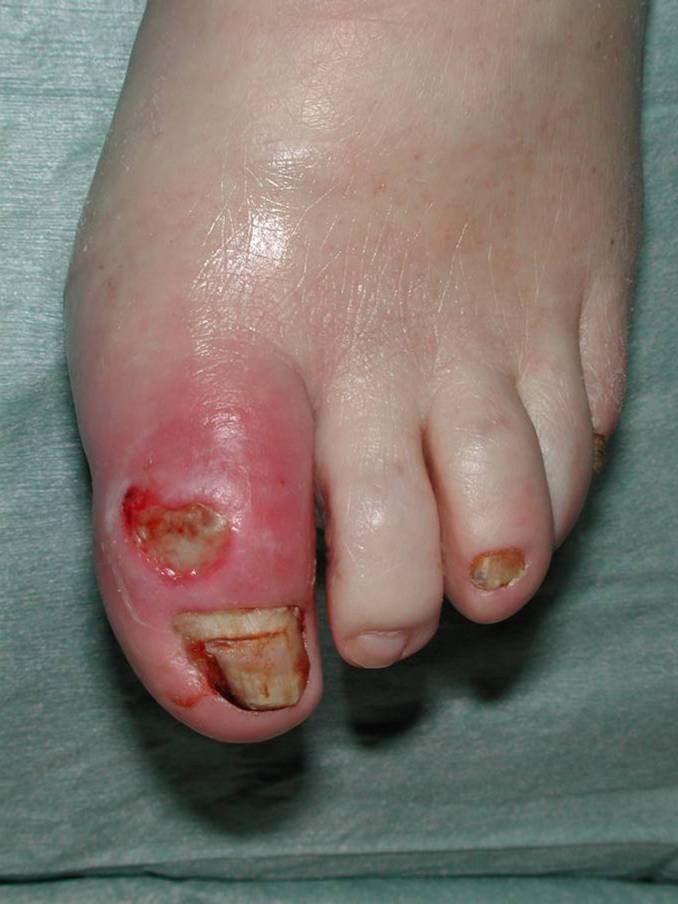 Photo de Tony Berendt
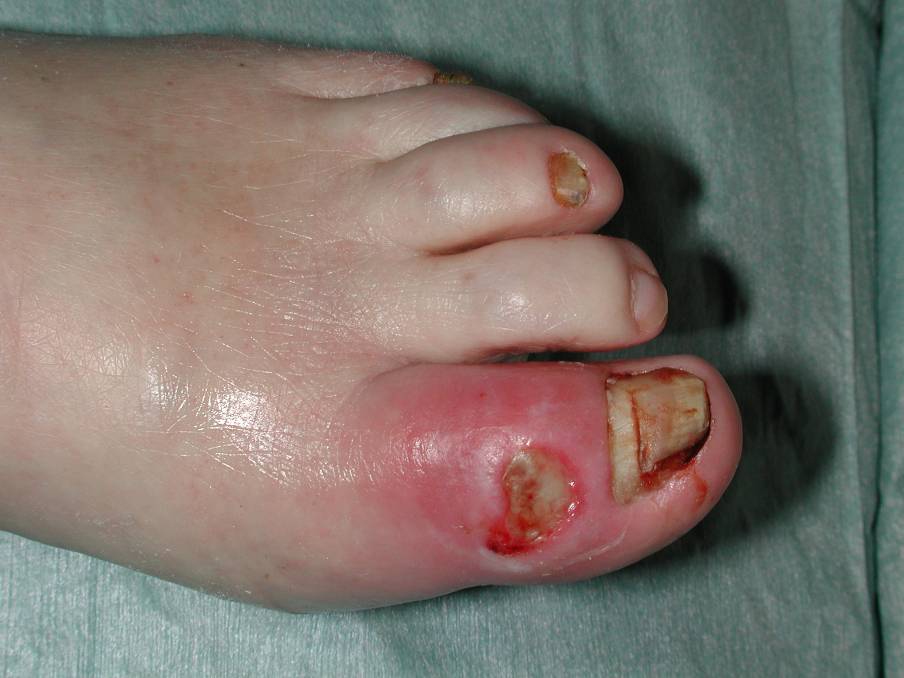 Photo de Tony Berendt
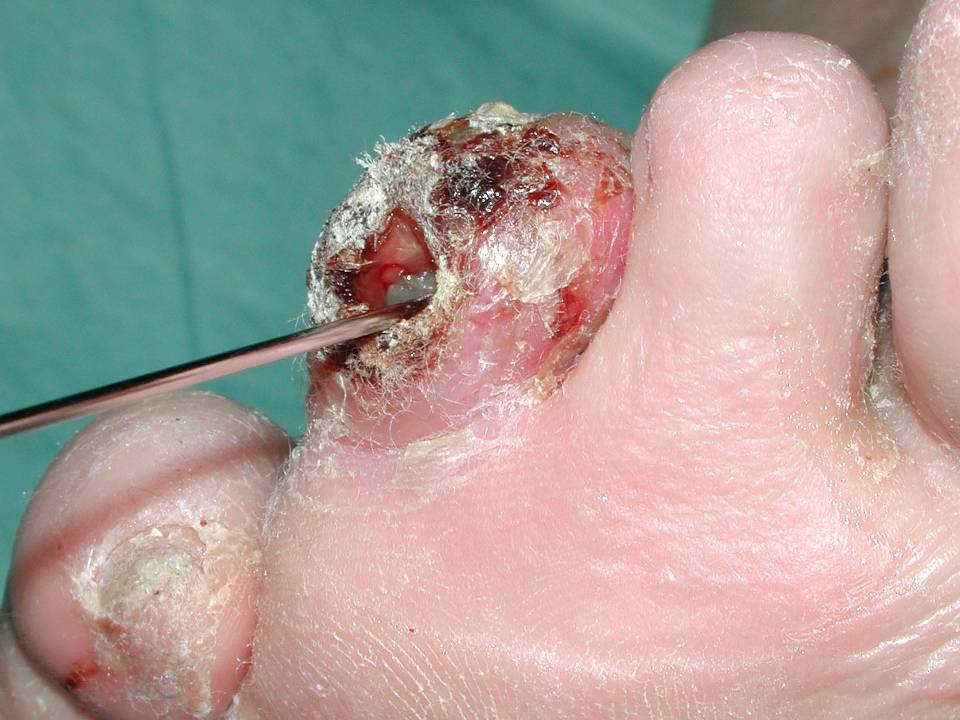 Photo de Tony Berendt
3. Infection urinaire
Une patiente âgée de 29 ans présente depuis 48 heures une pollakiurie, des brûlures mictionnelles et une algie sus-pubienne 

Apyrétique

Pas de traitement ni d’allergie connue

Dernières règles il y a huit jours

A fait deux épisodes ces 5 dernières semaines traitées avec succès par fosfomycine-trométamol (MONUTIL-URIDOZ®)
Quel traitement proposez-vous en première intention?
Fosfomycine-trométamol (MONURIL®-URIDOZ ®) dose unique
Amoxicilline 7 jours
Fluoroquinolone en traitement raccourci de 3 jours
Nitrofurantoïne 5 jours
Triméthoprime-sulfaméthoxazole 3 jours
Quel traitement proposez-vous en première intention?
Fosfomycine-trométamol (MONURIL®-URIDOZ ®) dose unique
Amoxicilline 7 jours
Fluoroquinolone en traitement raccourci de 3 jours
Nitrofurantoïne 5 jours
Triméthoprime-sulfaméthoxazole 3 jours
Quel serait votre premier choix si la patiente avait été traitée pour 4 épisodes de cystites ces 12 derniers mois? 

Fosfomycine-trométamol (MONURIL®-URIDOZ ®) dose unique
Amoxicilline 7 jours
Fluoroquinolone en traitement raccourci de 3 jours
Nitrofurantoïne 5 jours
Triméthoprime-sulfaméthoxazole 3 jours
Quel serait votre premier choix si la patiente avait été traitée pour 4 épisodes de cystites ces 12 derniers mois? 

Fosfomycine-trométamol (MONURIL®-URIDOZ ®) dose unique
Amoxicilline 7 jours
Fluoroquinolone en traitement raccourci de 3 jours
Nitrofurantoïne 5 jours
Triméthoprime-sulfaméthoxazole 3 jours
Commentaires
La cystite récidivante  n’est pas considérée comme une infection urinaire compliquée si la patiente ne présente pas de facteurs de risque:

une pathologie organique ou fonctionnelle de l’arbre urinaire (reflux, lithiase, insuffisance rénal, tumeur…). 
un état pathologique comme le diabète ou l’immunodépression
un terrain physiologique : sexe masculin, grossesse, jeune enfant ou sujet âgés défini arbitrairement par plus de 65 ans ( il est conseillé de tenir compte de l’âge physiologique).
Cystite compliquée
• Traitement probabiliste, s’il ne peut être différé dans l’attente de l’antibiogramme :
- en 1ère intention : nitrofurantoïne 
- en 2ème intention :
- céfixime,
ou fluoroquinolone (ciprofloxacine, ofloxacine, voire énoxacine, loméfloxacine, norfloxacine)

• Traitement après obtention de l’antibiogramme, s’il peut être différé de 48h :
- amoxicilline,
- ou amoxicilline-acide clavulanique,
- ou céfixime,
- ou fluoroquinolone (ciprofloxacine, ofloxacine, voire énoxacine, loméfloxacine, norfloxacine),
- ou nitrofurantoïne,
- ou pivmecillinam,
ou triméthoprime-sulfaméthoxazole.

Durée totale de traitement : 5 jours, sauf pour la nitrofurantoïne (7 jours).
4. Infections respiratoires hautes
L’antibiothérapie de première intention des otites aiguës et des sinusites maxillaires aiguës est l’amoxicilline car les souches de pneumocoques et d’Haemophilus influenzae sont actuellement régulièrement sensibles.

C’est vrai
C’est faux (il est préférable de prescrire une association amoxicilline-acide clavulanique)
4. Infections respiratoires hautes
L’antibiothérapie de première intention des otites aiguës et des sinusites maxillaires aiguës est l’amoxicilline car les souches de pneumocoques et d’Haemophilus influenzae sont actuellement régulièrement sensibles.

C’est vrai
C’est faux (il est préférable de prescrire une association amoxicilline-acide clavulanique)
4.1 Otite Moyenne Aiguë (OMA)
Zoé, 16 mois, en crèche depuis un an.
Zoé semble se plaindre de l’oreille droite depuis 24 heures.
Température ce jour à 39°C.
Zoé est actuellement traitée pour une rhinopharyngite aiguë (aucun antibiotique automatique n’a été prescrit)

A l’examen physique: 
- tympan bombant à droite, tympan gauche normal
- sérosités muco-purulentes dans les fosses nasales
- examen de l’oropharynx sans particularité
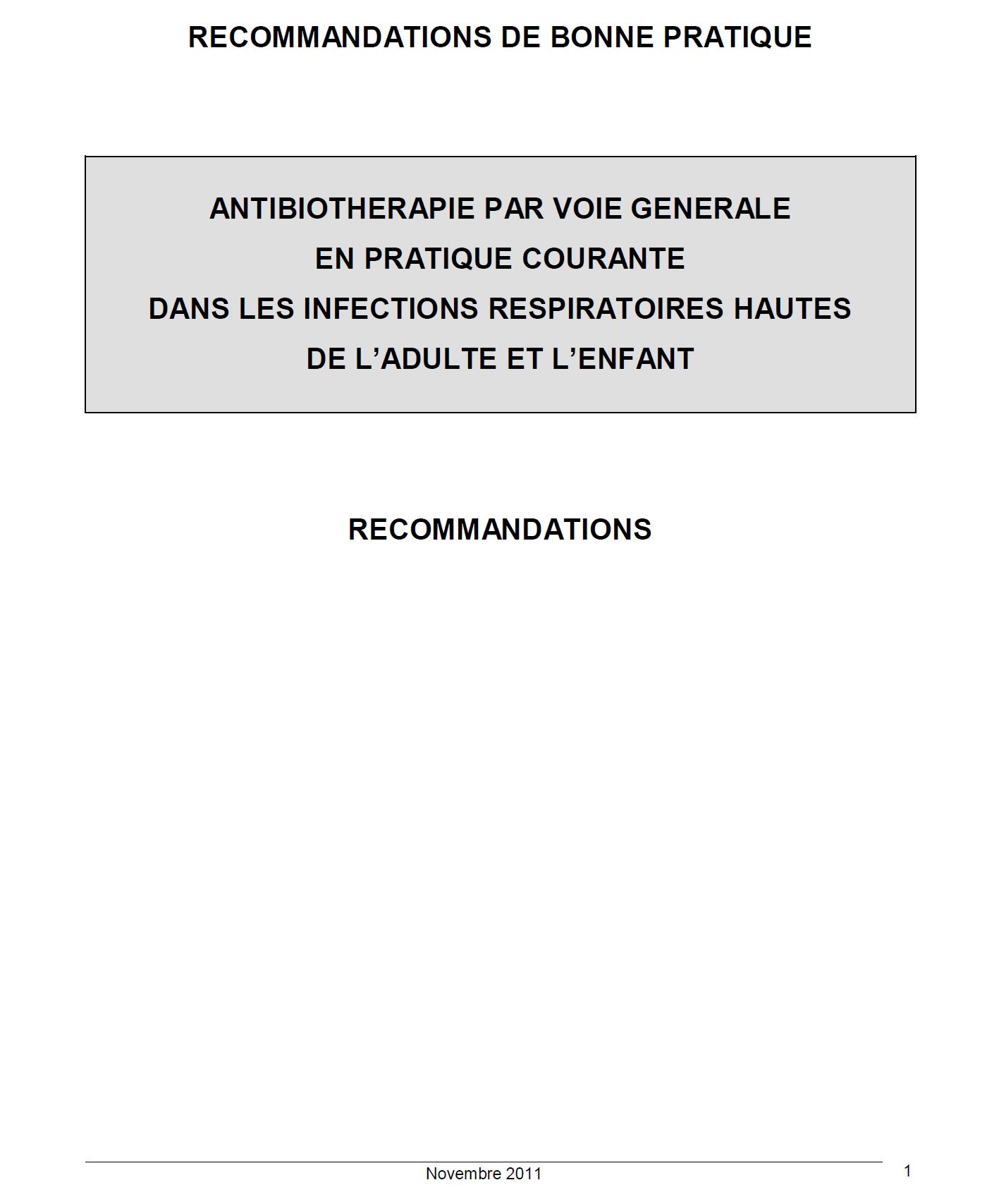 Il faut traiter Zoé par antibiotique

Vrai
Faux
Il faut traiter Zoé par antibiotique

Vrai
Faux
Antibiothérapie des OMA
Bactériologie des OMA :

                                                répartition         amox-R	        am.clav-R

H. influenzae 		40-45%           15% (BL)         15% (PLP3)
S. pneumoniae	 	25-30%	    5%		   5 %	
B. catarrhalis		  5-10%		>90%		<10%
Streptocoque A	  	  1-4%		   ---		   ---
S. aureus		  1-4%		>90%		  20%
D’après les rapports d’activité des CNR 2008-2010
[Speaker Notes: Bactrim / H. influenzae: 16,1]
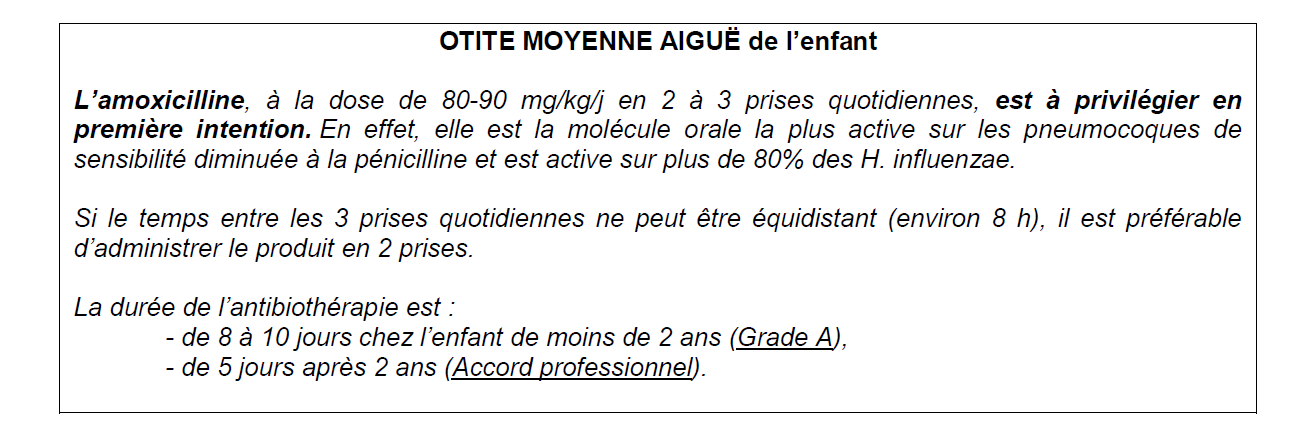 Quel est l’antibiotique recommandé pour le traitement d’une OMA en cas d’allergie aux béta-lactamines (pénicillines + céphalosporines) de l’enfant ?  

Cotrimoxazole (BACTRIM®)
Pristinamycine (PYOSTACINE®)
Quel est l’antibiotique recommandé pour le traitement d’une OMA en cas d’allergie aux béta-lactamines (pénicillines + céphalosporines) de l’enfant ?  

Cotrimoxazole (BACTRIM®)
Pristinamycine (PYOSTACINE®)
Antibiothérapie de 2ème intention des OMA
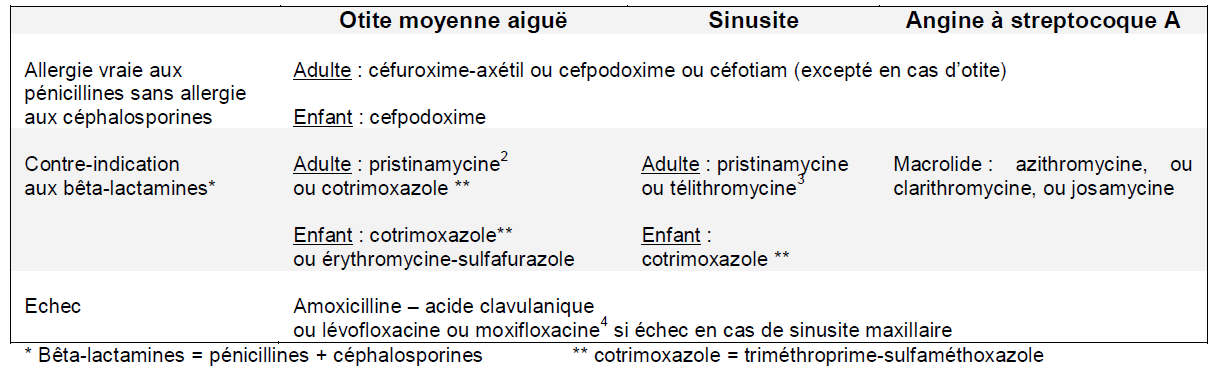 4.2 Sinusite maxillaire aiguë
A la suite d’un rhume d’allure banale, Jean Paul, 41 ans employé de poste au guichet, vous consulte en raison d’une fièvre à 39°2C.
Il décrit des céphalées antérieures insomniantes. 
Il s’agit d’un fumeur à 40 paquets-année, allergique à la pénicilline (notion d’une éruption après une semaine d’amoxicilline).
Les critères de sinusite maxillaire aiguë (SMA) sont réunis chez Jean Paul


Quel est le traitement recommandé dans ce cas ?

cefixime (OROKEN®)
cefpodoxime (ORELOX®, CEFODOX®)
levofloxacine (TAVANIC®)
ceftriaxone (ROCEPHINE®)
pristinamycine (PYOSTACINE®)
Les critères de sinusite maxillaire aiguë (SMA) sont réunis chez Jean Paul


Quel est le traitement recommandé dans ce cas ?

cefixime (OROKEN®)
cefpodoxime (ORELOX®, CEFODOX®)
levofloxacine (TAVANIC®)
ceftriaxone (ROCEPHINE®)
pristinamycine (PYOSTACINE®)
Antibiothérapie des SMA
Amoxicilline  
C2G : céfuroxime- axétil (ZINNAT®-CEPAZINE®)
C3G : cefpodoxime-proxétil (ORELOX®-CEFODOX®)
                céfotiam-héxétil (TAKETIAM®-TEXODIL®)
                SAUF céfixime (OROKEN®)
Pristinamycine (PYOSTACINE®)

Durée du traitement de 7 à 10 jours
SINUSITES AIGUËS : CAS PARTICULIERS
FLUOROQUINOLONES ACTIVES  SUR LE  PNEUMOCOQUE
 Levofloxacine (TAVANIC®)
 Moxifloxacine (IZILOX®)

      Réservées à :
 S.frontales,sphénoïdales,ethmoïdales
 S.M.A après échec : après documentation bactériologique et/ou radiologique
S.M.A D’ORIGINE DENTAIRE
 Amoxicilline-acide clavulanique 
 Pristinamycine (PYOSTACINE®)
4.3 Angine
Raoul, 26 ans, a une angine rouge avec des points blancs selon lui, ce que vous confirmez en vos termes : « il s’agit d’une angine érythémato-pultacée». Vous un enduit amygdalien bilatéral et des adénopathies jugulo-carotidiennes bilatérales et; il n’y a pas de toux et tout a débuté rapidement avec une fièvre actuellement à 38°1C.  
Raoul qui a une compétition de skate-board dans une semaine voudrait être en forme rapidement.
Vous n’avez pas de test de diagnostic rapide (Strepto-test) disponible. 
Les éléments disponibles sont suffisants pour décider d’un traitement antibiotique de cette angine:

Vrai
Faux
Vous n’avez pas de test de diagnostic rapide (Strepto-test) disponible. 
Les éléments disponibles sont suffisants pour décider d’un traitement antibiotique de cette angine:

Vrai
Faux
Score de Mc Isaac
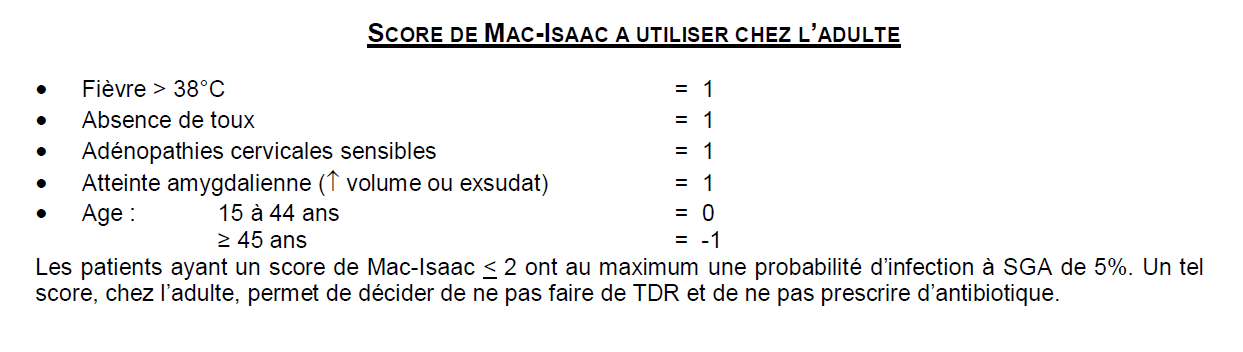 Ici : 1+1+1+1+0= 4
Angine
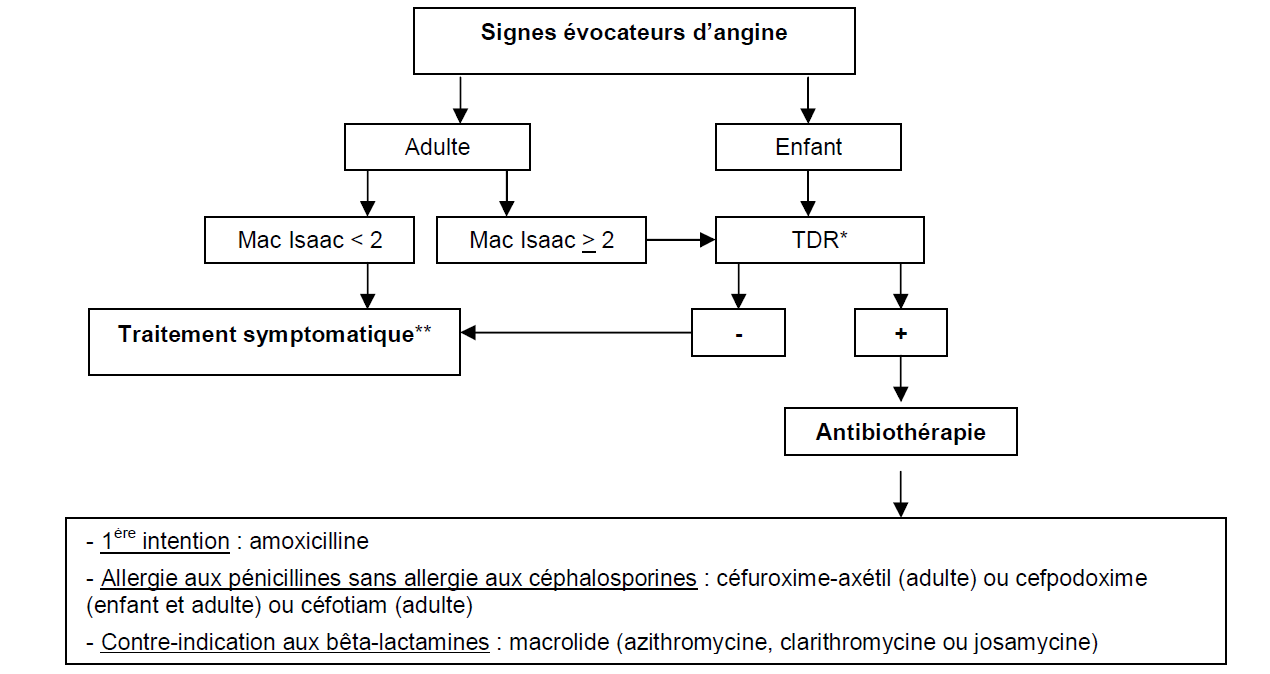 Angines aiguës
Béta-lactamines :
- Amoxicilline (1g)				1 g x 2/j 	X 6 j
- Cefpodoxime proxétil (ORELOX®) 		100 mg X2/j 	X 5j
- Céfuroxime axétil (ZINNAT®)			250mg X2/j 	X 5j
- Céfotiam hexétil (TAKETIAM®, TEXODIL®)	200mg X2/j 	X 5j
- EXTENCILLINE®				1 injection  IM

Macrolides :
- Azithromycine (ZITHROMAX®)		500 mg /j 	X 3 j
- Clarithromycine (ZECLAR®)			250 mg X2/j 	X 5 j
- Josamycine (JOSACINE®) 			1 g X2/j 	X 5 j
Infections pulmonaires
Bronchite ou pneumonie?
Hospitalisation ou maintien lieu de vie?
Si maintien sur lieu de vie: quelle antibiothérapie?
1.Bronchite  ou pneumonie?
Pas forcement différents de ceux d'une bronchite : 
Toux
Fièvre
Expectoration purulente 
Mais aussi dans les cas typiques :
une douleur thoracique quelquefois violente 
une fièvre plus élevée 
des frissons
une gêne respiratoire plus ou moins importante
tachycardie, tachypnée
une impression globale de gravité
MAIS aucun symptômes ou signes d'examen ne permet d'affirmer ou éliminer formellement une pneumonie.
Faut-il faire une radio de poumon ? 
Dans la mesure du possible OUISeule la radiographie permet d'affirmer le diagnostic Le cliché n'est jamais normal en cas de pneumonie  
Mais: retard radio-clinique!
2. Hospitalisation ou maintien lieu de vie?
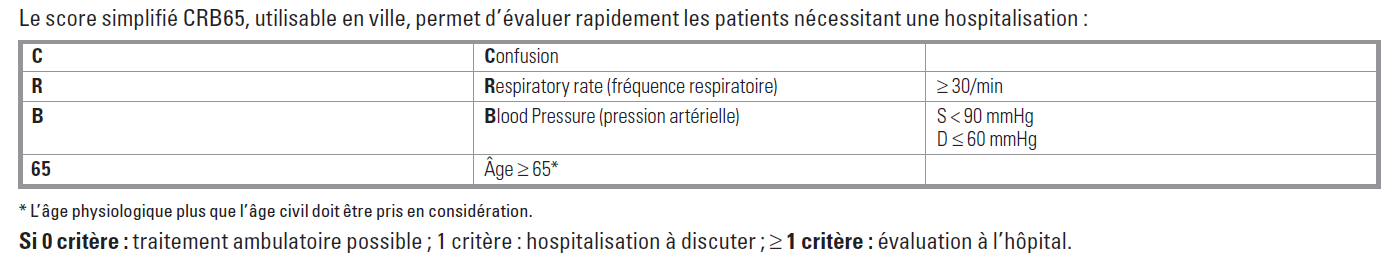 Facteurs de risque de mortalité
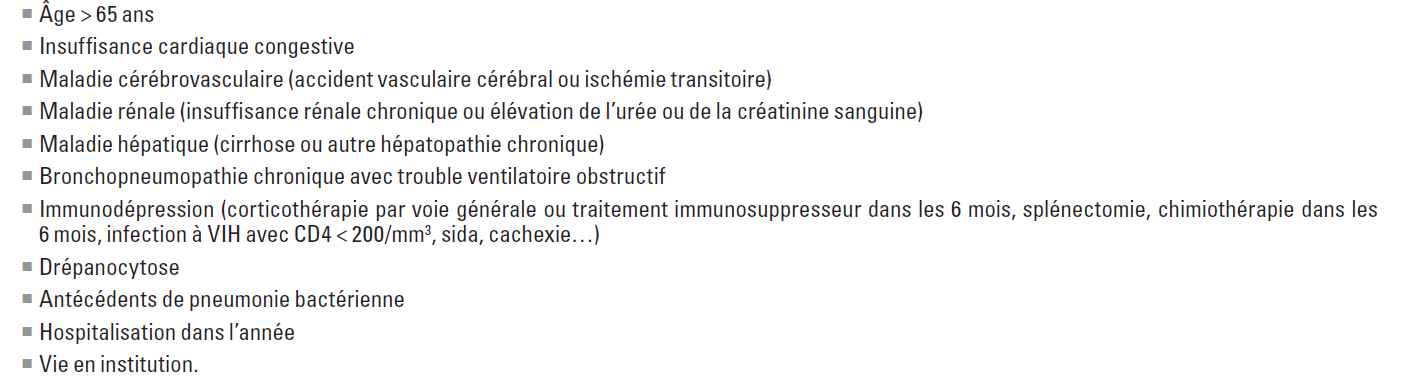 3. Si maintien sur lieu de vie: quelle antibiothérapie?
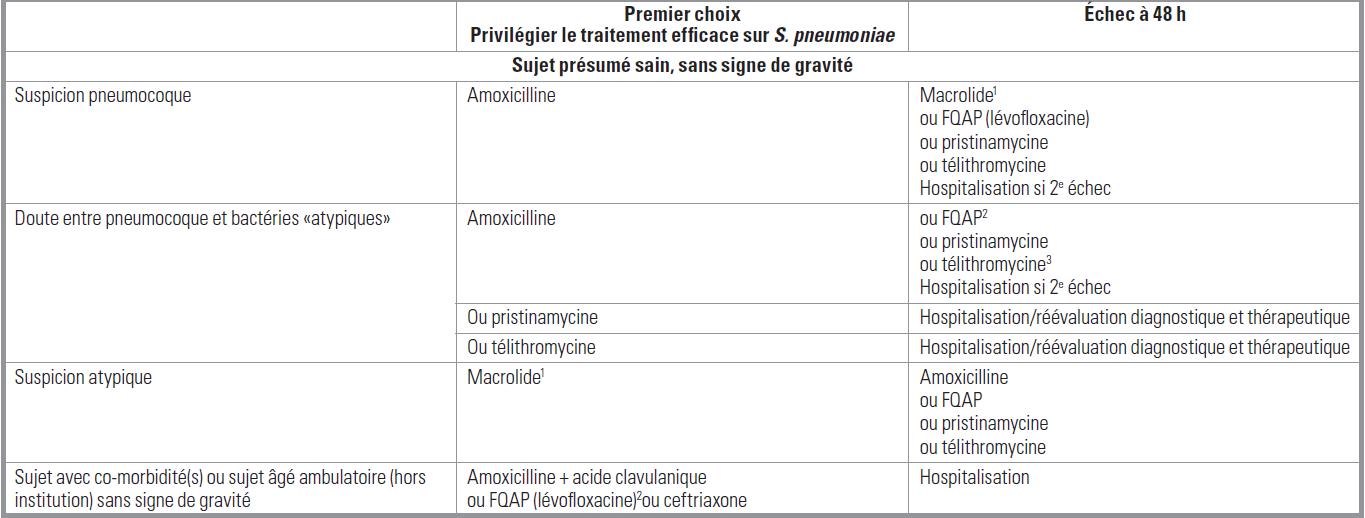 Patient âgé
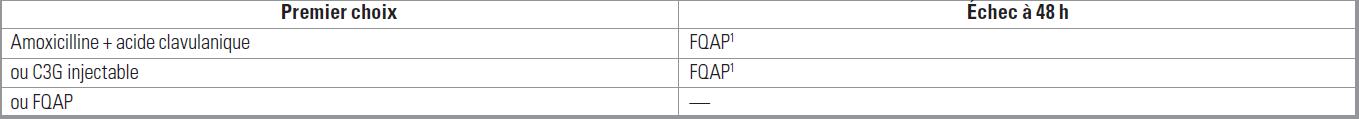 Antibiotiques avec restriction récente de prescription
Moxifloxacine 		
Télithromycine
Nitrofurantoïne
Minocycline
Post-test